Inspection and self-evaluation
Alternative futures?

Dr Bill Maxwell
Some historical trends in thinking about education system improvement
historical tendency to ‘leave it to the professionals’ challenged increasingly in post-war period

1970s/80s/90s – trend to prescribing and regulating ‘processes’ - curriculum and pedagogy
new millenium…

backing off from prescription of process with increasing importance placed on school ‘autonomy’
Strong focus on ‘teacher quality’ as a key ‘input’
Strong focus on measuring and benchmarking outcomes – within states and between systems
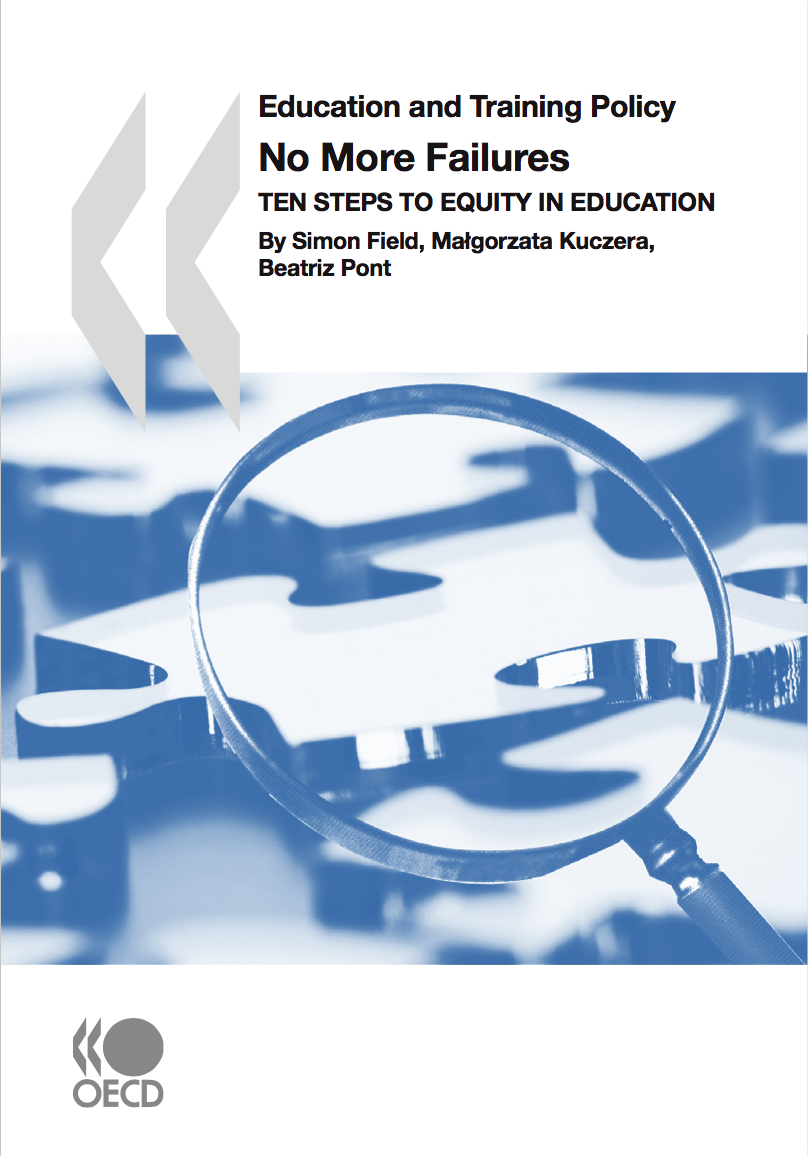 Providing public assurance and accountability
By providing robust, independent and public evaluations at service provider and system level
Informing national policy
drawing on inspectors’ unique, first-hand knowledge of what is happening in schools across the country
The multiple purposes of inspection
Spreading effective practice
Working with providers to to share best practice, promote innovation and enhance capacity for self-improvement within and across providers
Diverging trends in current approaches
Inspection and self-evaluation evolving in the context of contrasting national strategies for driving whole-system improvement, based on very different ‘theories of change’ 

Driving improvement through:

‘quasi-market’ competition?
or
nationally-aligned collective capacity building?
Features of a ‘market competition’ strategy
Using public comparison of results to inform parental choice between providers and ‘consumer pressure’ as key drivers.

reduction in the role of ’middle layers’ of governance
encouragement of a ‘free market’ of multiple autonomous education providers
de-regulation of the teaching workforce
development of ‘high stakes’ national testing and ‘league tables’ analyses for public consumption
strong emphasis on encouraging ‘consumers’ to make choices and exert pressure as a result
Inspection evolving in the context of a ‘market competition’ strategy
Primary focus on public accountability and regulation
Fixed cycles of inspection providing regular source of information on every individual provider 
High stakes for providers and individual staff – impact on style and climate in which inspection takes place
Tends to drive reliance on ‘hard data’ in narrow areas and very standardised methodology to provide defensible basis for tough judgements
Inspection safeguard against ‘gaming’ by schools
Projection of inspectorate’s ‘independence’ a key concern – very ‘arms length’
Self-evaluation in the context of a ‘market competition’ strategy
tendency towards standard formats if reports are used as a tool for accountability and comparison
high risk of self-evaluation reports becoming ‘marketing’ tools presenting over-positive picture
Self-evaluation reports treated with caution
Inspections important as ‘reality check’ testing and challenging school self-assessment
Features of a ‘collective capacity building’ strategy
Focus on education as a ‘common societal good’ rather than primarily a benefit/gain for individuals
Emphasis on aligning purposes and aims of education at all levels in the system – premium on stakeholder consensus
Commitment to long-term investment in professional capital of teachers and school leaders
Promotion of focus on data and evaluation for self-evaluation and improvement rather than for public accountability
Little interest in promoting movement/choice between schools as a deliberate strategy
Greater readiness to invest trust in schools and teachers as professionals
The Virtuous Cycle of Improvement
Nationally shared aims and goals
applied and
developed
flexibly in
local contexts
Core principles, experiences              and expected outcomes
BETTER LEARNING
knowledge
spread
effectively to
practitioners
impact
evaluated
at multiple
levels
knowledge drawn
out about
‘what works’
With feed in of
external research and intelligence
The Virtuous Cycle of Improvement
Nationally shared aims and goals
applied and
developed
flexibly in
local contexts
Core principles, experiences              and expected outcomes
BETTER LEARNING
knowledge
spread
effectively to
practitioners
impact
evaluated
at multiple
levels
knowledge drawn
out about
‘what works’
With feed in of
external research and intelligence
Empowered and innovative schools and services with high quality professional staff, strong leadership and a commitment to evidence-based practice
What is needed to make this work
Outcome-focused national guidance, high on clarity about core aims and standards but low on prescription about process and content
Nationally shared aims and goals
applied and
developed
flexibly in
local contexts
Core principles, experiences              and expected outcomes
Schools and services which are excellent at self-evaluation and improvement and use data effectively
BETTER LEARNING
turned into knowledge made easily and widely accessible for practitioners to feed back into their development
knowledge
spread
effectively to
practitioners
impact
evaluated
at multiple
levels
Practitioners and establishments which actively collaborate in improvement activity with others
knowledge drawn
out about
‘what works’
Backed up by proportionate external evaluation and intelligent accountability
With systematic collation and analysis of evidence emerging both from local, national and international sources
With feed in of
external research and intelligence
Inspection evolving in the context of a collective capacity building strategy
More flexible ‘sampling’ of schools rather than fixed cycles of inspection for every school
‘multi-level’ assurance – ‘3 lines of defence’
Style of inspection more ‘coaching’ than ‘examining’
Fewer ‘grades’ more customised reports
Inspectorate more active in brokering spread of ‘best practice’ providing training and development support and tools for self-evaluation
More thematic inspection aligned with policy
Self-evaluation in the context of a collective capacity building strategy
Move away from standard comprehensive reports to targeted activity on a few school-led priorities
Shift of focus from self-evaluation to self-improvement
Collaborative professional enquiry – networks of schools working together on improvement
Promotion of data used for improvement in the classroom/school rather than for accountability
Inspection for assurance and regulation?
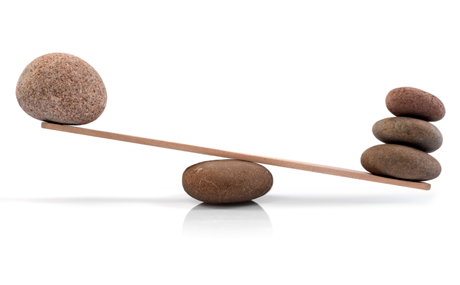 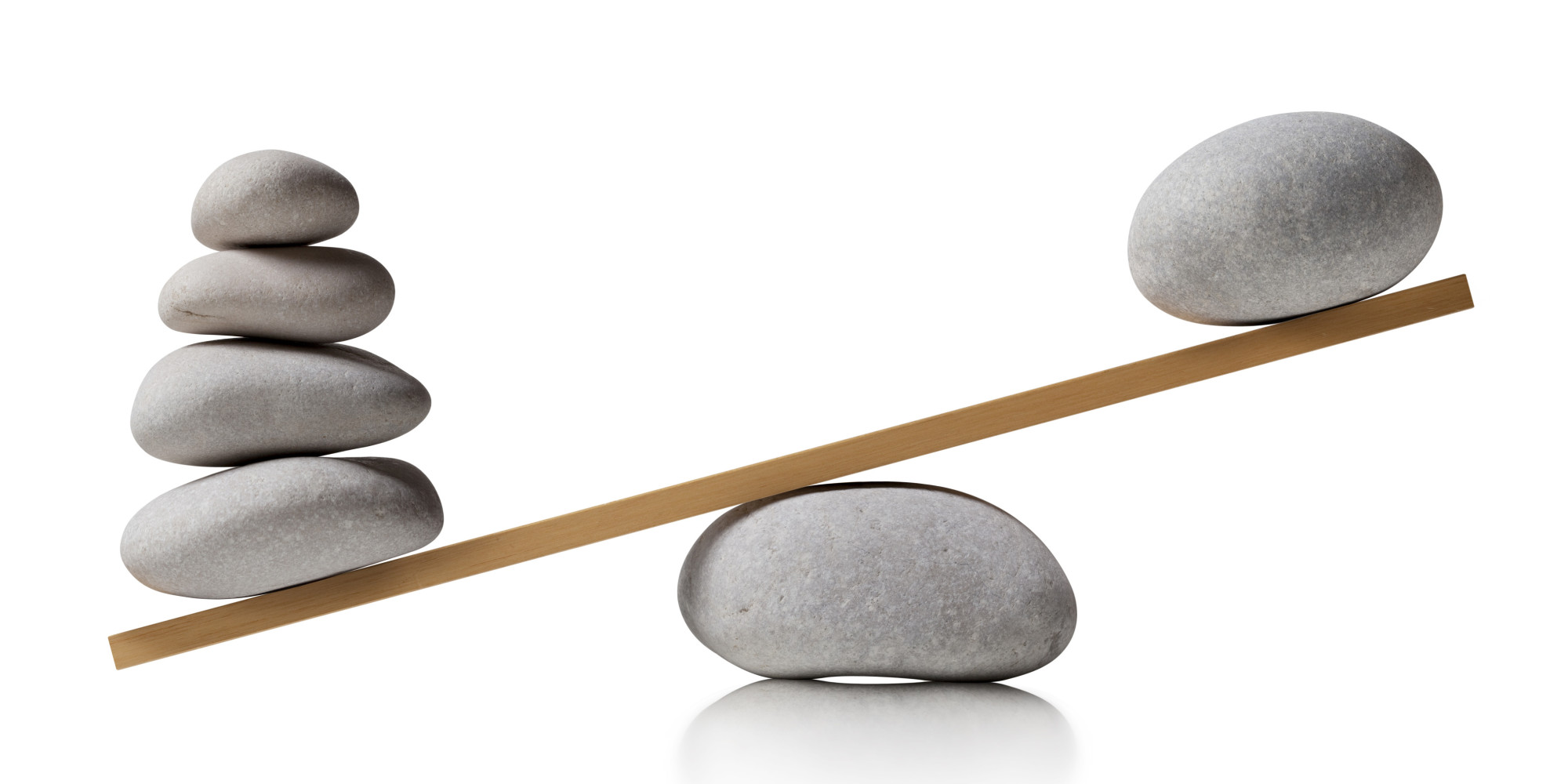 or…
Inspection for capacity building and improvement?
How inspection and self-evaluation can develop is deeply dependent on the ‘theory of change’ underlying the state’s policies and strategy for education improvement

Positively informing those policies and strategies is therefore one of the most crucial tasks inspectorates need to undertake